Moda e mediana
1
Daniela Valenti, 2020
Perché non basta la media?
Grafici e tabelle sono lunghi da leggere e da riprodurre per analizzare le risposte di una collettività, perciò si cerca di sintetizzare tutte le risposte con un solo dato.
Il più noto è la media. 
Ma la media ha delle limitazioni:
la media sintetizza solo dati quantitativi;
la media  è influenzata anche da un solo dato anomalo;
la media ‘considera tutti uguali’;
 …..
2
Daniela Valenti, 2020
Hanno detto sulla statistica
Le statistiche sono come i bikini. 
Ciò che rivelano è suggestivo, ma ciò che nascondono è vitale.
Aaron Levenstein
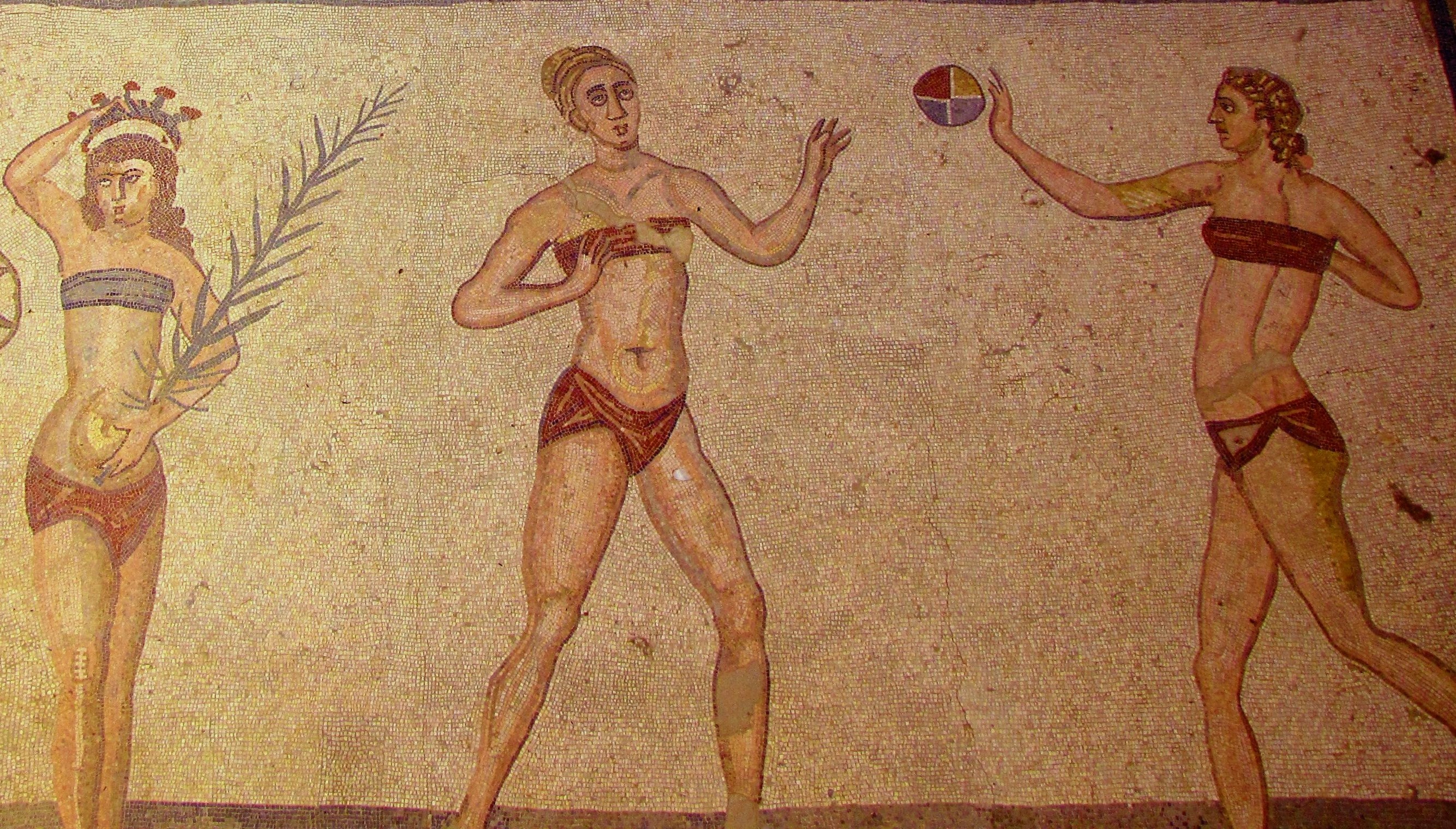 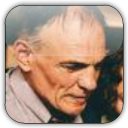 Aaron Levenstein
1930 – 1966
3
Daniela Valenti, 2020
Attività
Completa la scheda di lavoro per sintetizzare con altri valori medi gli esiti di una piccola indagine statistica.
4
Daniela Valenti, 2020
Che cosa hai trovato?
Moda.  
Mediana.
Come esplorare media, mediana e moda con un foglio di calcolo
5
Daniela Valenti, 2020
Riflessioni sul lavoro svolto
6
Daniela Valenti, 2020
Da tabella e diagramma alla moda
Le risposte alla domanda: ‘Qual è per te la materia più difficile?’
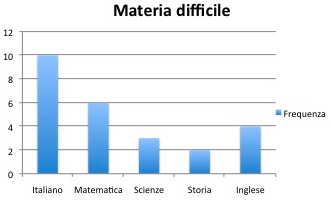 MODA
La MODA è il dato con la frequenza massima
Sintetizza anche dati qualitativi
Punta l’attenzione sul gruppo più numeroso
7
Daniela Valenti, 2020
Dai diagrammi alla moda
Le risposte alla domanda: 
‘Qual è il tuo voto all’ultima prova di matematica?’
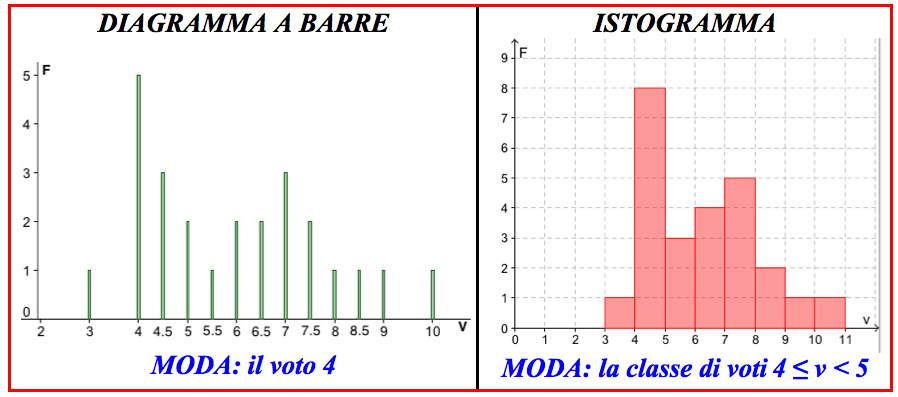 MODA
MODA
La MODA è il dato con la frequenza massima
Punta l’attenzione sul gruppo più numeroso
Sintetizza anche dati quantitativi
8
Daniela Valenti, 2020
Un quesito
Si trova sempre una sola moda nelle risposte di un’indagine statistica?
No, perché è facile costruire un controesempio
Due voti hanno la frequenza massima
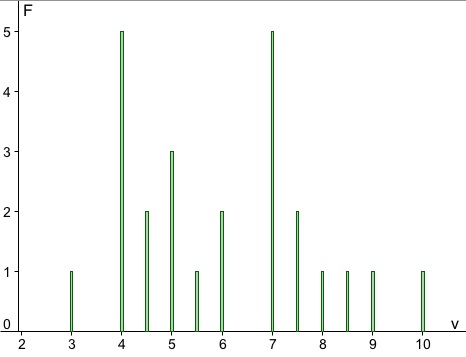 9
Daniela Valenti, 2020
Per trovare la mediana
A. Numero dispari di dati
Si scrivono i dati in ordine crescente
La mediana è il dato che occupa il posto centrale
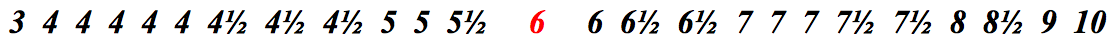 B. Numero pari di dati
Si scrivono i dati in ordine crescente
Al posto dei due dati centrali si scrive la loro media aritmetica e si torna al caso A.
10
Daniela Valenti, 2020
Per trovare la mediana
C. Dati divisi in classi
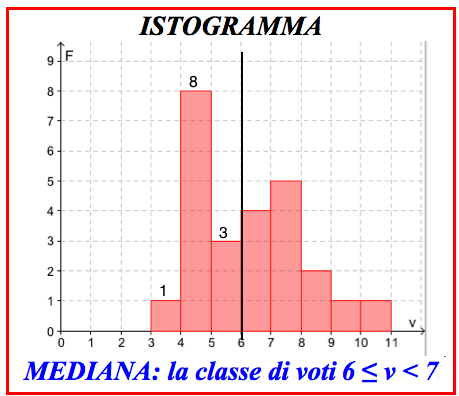 LA MEDIANA
fissa l’attenzione sull’ordine crescente dei dati;
divide i dati in due gruppi ugualmente numerosi.
11
Daniela Valenti, 2020
Vocabolario statistico
Media, mediana e moda prendono il nome di
Valori medi
12
Daniela Valenti, 2020
Valori medi e diagrammi con foglio di calcolo
13
Daniela Valenti, 2020
Moda e mediana con il foglio di calcolo
I dati non sono ordinati
4 e 7 hanno frequenza massima
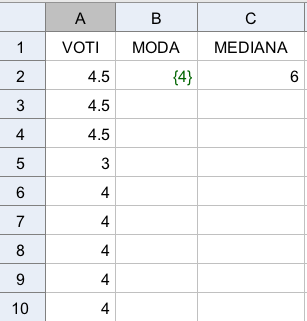 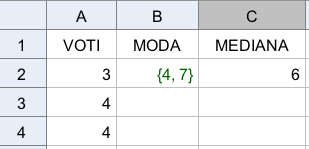 È indicata correttamente
la mediana
Sono indicati i due dati modali
Per determinare la mediana con il foglio di calcolo
Per determinare la moda con il foglio di calcolo
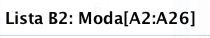 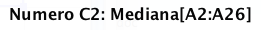 14
Daniela Valenti, 2020
Valori medi a confronto
Sostituisco 10 con il dato anomalo 60
Diagramma e valori medi di 25 voti
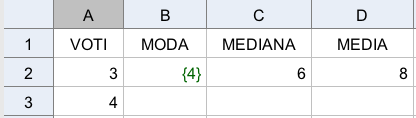 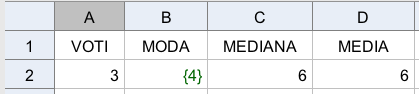 Solo la media è influenzata dal dato anomalo
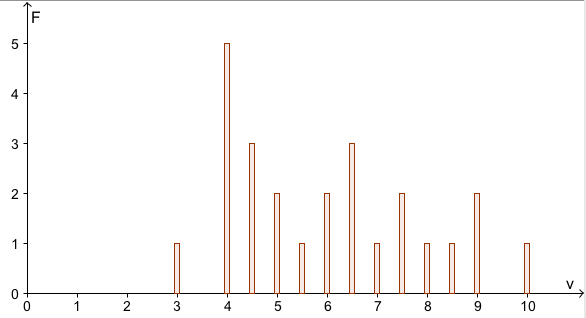 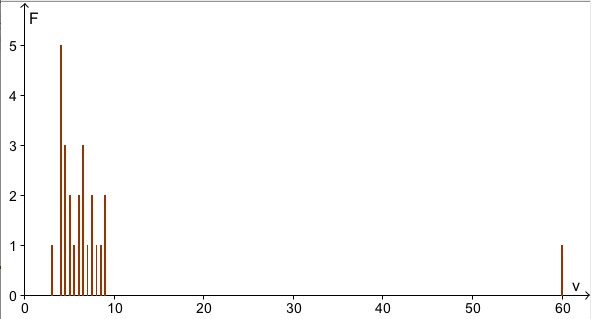 Per vedere il dato anomalo debbo modificare la scala del grafico
15
Daniela Valenti, 2020
Valori medi e diagrammi a confronto
Un esempio di dati con Media, Mediana e Moda = 6
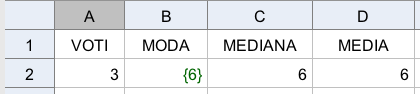 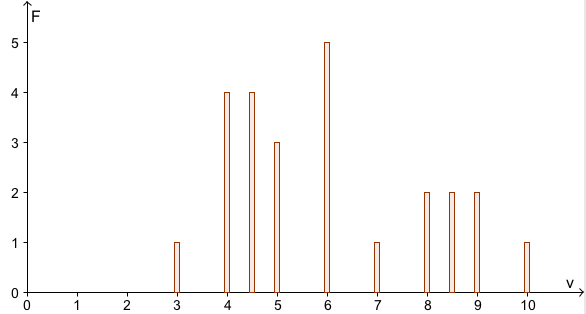 I tre i valori medi fanno pensare a una classe mediamente sufficiente, ma il grafico evidenzia la metà classe insufficiente.
16
Daniela Valenti, 2020
Valori medi e diagrammi a confronto
Un esempio di dati con mediana = 6  e moda = 7
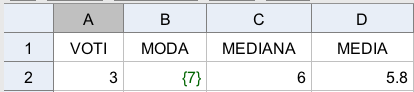 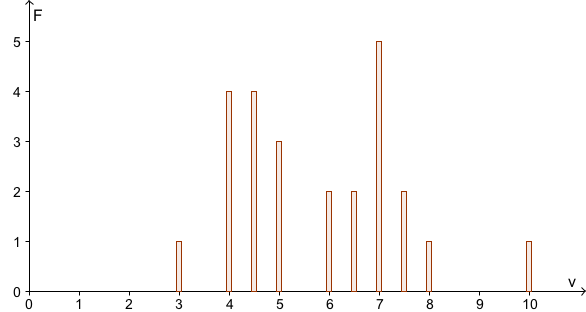 La media è 5,8, che non fa parte dei dati
17
Daniela Valenti, 2020
Un confronto fra media, mediana e moda
Ragazzi e ragazze di uguale altezza sono uno dietro l’altro
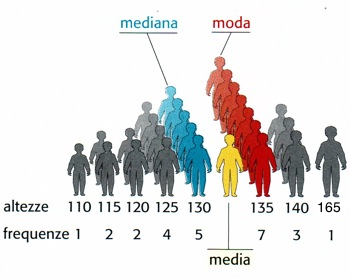 Nessun ragazzo del gruppo ha l’altezza media di 130,4 cm
18
Daniela Valenti, 2020